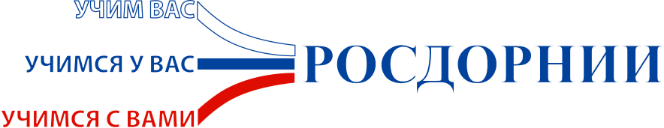 РЕЗУЛЬТАТЫ СОПОСТАВИТЕЛЬНЫХ ИСПЫТАНИЙ СИСТЕМ МОБИЛЬНОГО ЛАЗЕРНОГО СКАНИРОВАНИЯ И ПЕРЕДВИЖНЫХ ДОРОЖНЫХ ЛАБОРАТОРИЙ
Задачи сопоставительных испытаний
Оценка возможностей и рациональной области применения систем мобильного лазерного сканирования и передвижных дорожных лабораторий
Оценка точности определения пространственного положения объектов по облаку точек лазерного сканирования и фото-, видеоизображениям
Оценка точности определения параметров геометрических элементов автомобильной дороги (протяженность, площадь, ширина)
2
Участок сопоставительных испытаний
Крымский район Краснодарского края
Участок федеральной автомобильной дороги А-146 КМ 109+500 — КМ 113+100

Подготовка и проведение испытаний: головное учреждение и Северо-Кавказский филиал ФАУ «РОСДОРНИИ»
3
Подготовка контрольного участка
Рекогносцировочное обследование
Закладка пунктов временного закрепления
Статические наблюдения
Маркировка контрольных точек на проезжей части и местных предметах
Техническое нивелирование
Тахеометрическая съемка
Топографическая съемка участка автомобильной дороги
Камеральная обработка материалов
4
Подготовка контрольного участка
Спутниковая геодезическая сеть
Тахеометрический и нивелирный ход
5
Участники сопоставительных испытаний
АО «ПРИН», МОСКВАCHC Navigation Alpha 3D — система мобильного лазерного сканирования
ООО «НПО РЕГИОН», МОСКВАДВК-05 — передвижная дорожная лаборатория
АО «СНПЦ РДТ» (РОСДОРТЕХ), САРАТОВКП 514 РДТ — измерительный комплекс аэродромно-дорожных лабораторий
ООО «АГМ СИСТЕМЫ», КРАСНОДАРАГМ-МС7 — система мобильного лазерного сканирования
ООО «ТЕХНОКАУФ», МОСКВАTrimble MX9 — система мобильного лазерного сканирования
ФГБОУВО «МАДИ», МОСКВААДС-МАДИ — автоматизированный дорожный сканер
6
CHC Navigation Alpha 3D, АО «Прин»
Сканер Riegl VUX-1HA
Панорамная камера FLIR Ladybug 5+
ИНС Honeywell HG4930
Датчик пройденного пути
Дополнительная антенна ГНСС
Дополнительный сканер
Два порта для внешних устройств
7
CHC Navigation Alpha 3D, АО «Прин»
Поворотная платформа с возможностью установки под углами ±15°, ±30° и ±45°
Управление через мобильное устройство через Wi-Fi или Ethernet-соединение
8
Дорожная лаборатория ДВК-05, ООО «НПО Регион»
Сканер SICK LMS511 – 3 шт.
Видеокамера Arecont Vision – 4 шт.
Георадар ОКО
Профилометр
Возможность интеграции дополнительных устройств
9
Дорожная лаборатория ДВК-05, ООО «НПО Регион»
Единая траектория движения для всех измерительных устройств
Поддержка дифференциального режима измерений
Создание топографических планов, электронных паспортов, экспорт в ГИС
10
Дорожная лаборатория КП 514 РДТ, АО «СНПЦ РДТ»
Видеокамера Arecont Vision – 4 шт.
Лазерно-оптический сканер
Георадар ОКО
Профилометр
Возможность интеграции дополнительных устройств
11
Дорожная лаборатория КП 514 РДТ, АО «СНПЦ РДТ»
Высокая степень автоматизации полевых и камеральных работ
Экспорт в АБДД ДОРОГА и различные ГИС
12
АГМ-МС7, ООО «АГМ Системы»
Система МЛС, произведенная на территории Российской Федерации
Измерение расстояния с погрешностью ±3,1 мм
13
АГМ-МС7, ООО «АГМ Системы»
Сканер PENTAX S2100
Панорамная камера FLIR Ladybug 5
ИНС АГМ-ПС*
* На сопоставительных испытаниях система была представлена с аналогичной ИНС стороннего производителя
14
Trimble MX9, ООО «Технокауф»
Сканер Riegl VUX-1HA – 2 шт.
Панорамная камера FLIR Ladybug 5+
Камера Point Grey Grasshopper – 3 шт.
ИНС Applanix AP60 
Датчик пройденного пути
Дополнительная антенна ГНСС
Порт для внешнего устройства
15
Trimble MX9, ООО «Технокауф»
Возможность изменения положения лазерных сканеров и фотокамер
Управление через мобильное устройство через Wi-Fi или Ethernet-соединение
16
Дорожная лаборатория АДС-МАДИ, ФГБОУВО «МАДИ»
Сканер Velodyne PUCK
2D-камера – 3 шт.
Профилометр
Многоканальный мультичастотный георадар
17
Дорожная лаборатория АДС-МАДИ, ФГБОУВО «МАДИ»
Адаптирована для работ на улично- дорожной сети мегаполисов
Производство работ в ночное время
Светильники с коллиматорными пластинами
18
Внешний вид облака точек
ДВК-05
АГМ-МС7
CHC Navigation Alpha 3D
Trimble MX9
19
Плотность облака точек
ДВК-05
АГМ-МС7
CHC Navigation Alpha 3D
Trimble MX9
20
Ширина съемки
ДВК-05 (60 м)
АГМ-МС7 (100 м)
CHC Navigation Alpha 3D (более 150 м)
Trimble MX9 (более 200 м)
21
Некоторые проблемы
Отсутствие единой методики выполнения работ
Отсутствие нормативно-технических документов, регламентирующих производство работ по лазерному сканированию
Отсутствие методики и критериев оценки точности и контроля результатов лазерного сканирования
Не все передвижные лаборатории обеспечивают высокую точность планово-высотной привязки результатов измерений
22
Результаты сопоставительных испытаний
23
Результаты сопоставительных испытаний
24
Результаты сопоставительных испытаний
25
Заключение
Результаты испытаний позволят глубже понимать область применимости и особенности оборудованияи технологий с целью повышения эффективности и рациональности их использования
Наименьшей погрешностью определения координат и высот характеризуется система CHC Navigation Alpha 3D, наименьшая погрешность определения параметров геометрических элементов автомобильной дороги получена сотрудниками ООО «АГМ-Системы» по результатам съемки системой АГМ-МС7
Системы мобильного лазерного сканирования можно применять на этапе инженерно-геодезических изысканий, однако необходима разработка методики контроля результатов
Лаборатория ДВК-05 — наиболее универсальное решение для совмещения результатов диагностики с цифровой моделью автомобильной дороги
Наиболее производительными оказались системы CHC Navigation Alpha 3D и Trimble MX9, позволяющие собирать данные на большем расстоянии
26
Спасибо за внимание
Кузнецов Александр Олегович
Главный специалист отдела инновационных технологий в инженерных изысканиях
e-mail: kuznetsov@rosdornii.ru
тел.: 8 499 759-41-08
Москва, ул. Смольная, д. 2
27